Informationsmanagement - WS 17/18  - Gruppe 18 - Leon Ludanek, Suhrab Paryani
Welche Middelwarealternativen sind möglich 
und 
wofür sollten wir uns entscheiden?
Gliederung
1. Problembeschreibung
	1.1. Beschreibung des Ist-Zustands
	1.2. Was ist das Problem?
	1.3. Wie erkennt man das Problem?
	1.4. Wo liegen die Schwerpunkte?
	1.5. Warum ist es ein Problem?
	1.6. Welche Folge hat das Problem?

2. Problemursache
	2.1. 5 x W-Fragen
	2.2. Fischgrätendiagramm
	
3. Problemlösung
	3.1. abstrakt
	3.2. konkret
		3.2.1. Analyse und Bewertung
		3.2.2. Planung

4. Lösungsüberprüfung
1. Problembeschreibung
1.1. Beschreibung des Ist-Zustands
Unterschiedliche ERP-Systeme werden genutzt

Standardlösung durch SAP ist gescheitert

Aufgrund der gescheiterten Standardisierung muss zusätzliche Software genutzt werden.

Aufgabengebiete der Middleware Regio: 
Daten konsolidieren 
Stammdaten koordinieren
[Speaker Notes: Die Fachabteilungen in Qualifo nutzen ihre eigenen ERP-Lösungen, wodurch unterschiedliche ERP-Systeme im Einsatz sind.
 IT-Abteilung hat versucht SAP als einheitliche Stadardlösung einzuführen. Die Einführung ist gescheitert, da viele Abteilungen unzufrieden mit SAP sind.]
1. Problembeschreibung
1.2. Was ist das Problem?
Unterschiedliche ERP-Systeme

Eine gescheiterte Standardisierung hat zu großer Unzufriedenheit geführt

Geschäftsprozesse werden nicht optimal  abgebildet

Nur 14 von 38 Vertriebsstellen nutzen das neue SAP-System

Die Reinigungswerke erst gar nicht standardisiert
 
Die Middleware vermittelt nicht zwischen allen notwendigen Anwendungen
[Speaker Notes: Unterschiedliche ERP-Systeme erhöhen die Komplexität. Die Reinigungswerke wurden erst gar nicht in die Standardisierung eingeschlossen.]
1. Problembeschreibung
1.3. Wie erkennt man das Problem?
Releasewechsel immer aufwendiger
Chaotische Kommunikation zwischen Abteilungen
[Speaker Notes: Dass das System zu komplex und instabil ist sieht man daran, dass Releasewechsel immer aufwendiger und risikoreicher werden. Mitarbeiter machen sich über die SAP-Lösung lustig.]
1. Problembeschreibung
1.4. Wo liegen die Schwerpunkte?
Kommunikation von  internen Anwendungssystemen und Datenaustausch mit externen Unternehmen

Management und besonders Wartung unterschiedlicher Protokolle durch die Vielzahl an Systemen
1. Problembeschreibung
1.5. Warum ist es ein Problem?
Unterschiedliche Systeme führen zu Redundanzen in der Datenhaltung
unterschiedliche Datenformate 
Eine Orientierung an den Geschäftsprozessen ist für eine bessere Wertschöpfung maßgeblich
1. Problembeschreibung
1.6. Welche Folge hat das Problem?
Fehlende Interpretation und Verarbeitung von Daten mindert die Wertschöpfung

Fehlende Schnittstellen zu häufig genutzten Anwendungen erhöhen die Arbeitsbelastung
2. Problemursache
	2.1. 5 x W-Fragen
2. Problemursache
	2.2. Fischgrätendiagramm
IT der kaufmännischen Abteilung unterstellt
Messung
Management
wachsendes Unternehmen und höherer Datenfluss
Umgebung
Vernachlässigung der Middleware
IT-Abteilung hat nicht genug Entscheidungsfreiheit
Marktstudie
Produktpalette heterogen
Keine optimale Middleware Lösung
schriftliche Befragung
veraltete Middleware
Geschäftsprozesse nicht optimal abgebildet
Vielzahl unterschiedlicher Standardlösungen
Zugriff auf alle Systeme
Sturheit in den Abteilungen
Regio nur als Notlösung gedacht
gescheiterte einheitliche Standardisierung
Mensch
Methode
Software
komplexe IT-Landschaft
3. Problemlösung
	3.1. abstrakt
Lösung 1: Eigenentwicklung
Der alten Middleware treu bleiben und eine Optimierung vornehmen.
Vorteile:
-        Software ist Perfekt an die Bedürfnisse des Unternehmens angepasst.
-        Die Software ist nicht zu komplex für ihren Anwendungszweck, da keine unnötigen Funktionen implementiert werden.
-        Software kann leichter umstrukturiert und geändert werden, da die Kompetenz schon durch die Eigenentwicklung vorhanden ist.
-        Teile der Regio-Middleware wie Adapter können übernommen werden.
-        Die eigene IT muss nicht an ein neues System gewöhnt werden.
-        Einbindung von Wikis, Officeanwendungen, DMS(Sharepoint) und DBMS(LotusNotes).

Nachteile:
-        hohe Kosten
-        hoher Zeitaufwand
-        hoher Wartungsaufwand
[Speaker Notes: Netzwerkprotokolle besonders im B2B-Bereich müssen regelmäßig gewartet werden]
3. Problemlösung
	3.1. abstrakt
Lösung 2: Standardlösung
Viele Standardlösungen orientieren sich stark an Geschäftsprozessen und bietet alle nötigen Schnittstellen zu Datenbanken, Anwendungssystemen und Geschäftspartnern.

Vorteile:
-        Geringere Kosten
-        Geringerer Zeitaufwand
-        Rollout und Wartung wird durch gestützt
-        Orientierung an den Geschäftsprozessen

Nachteile
-        Viele für das Unternehmen unnötige Funktionen
-        Schlechtere Anpassbarkeit
- 	Hohe Komplexität
3. Problemlösung
	3.1. abstrakt
Lösung 3:  Best-of-Breed Lösung
In diesem Fall wird eine Komposition aus mehreren Middleware Alternativen genutzt.

Vorteile
-        Middleware kann besser auf den Nutzen der unterschiedlichen Anwendungssysteme angepasst werden.
-        Optimale Orientierung an den Geschäftsprozessen.

Nachteile
-        Verursacht höhere Kosten als eine Standardlösung.
-        Eine weitere Schnittstelle erhöht den Integrationsaufwand.
-	   Hohe Komplexität
3. Problemlösung
	3.2. konkret
		3.2.1. Analyse und Bewertung
Ist-Architektur
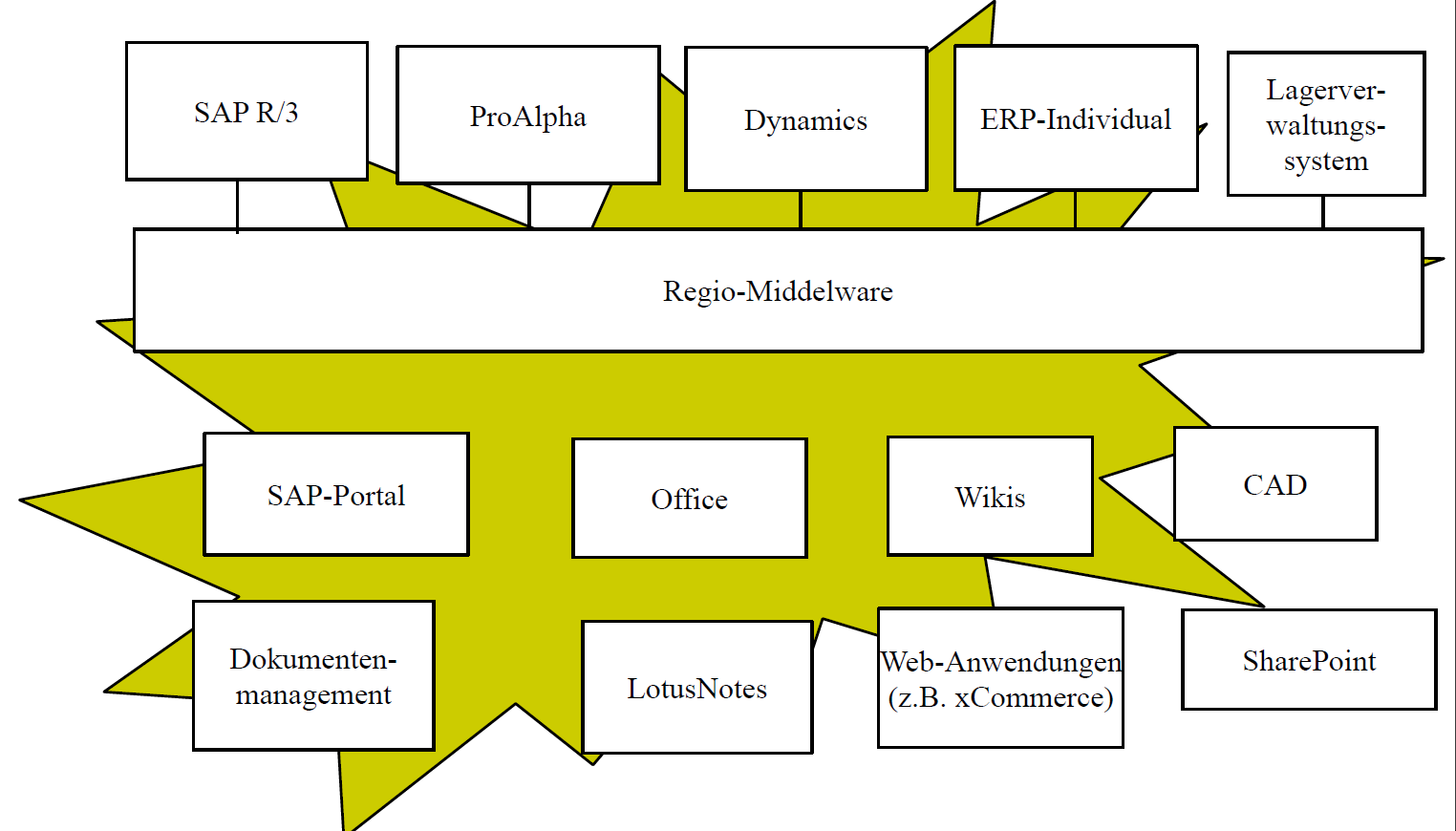 3. Problemlösung
3.2. konkret
		3.2.2. Planung
Österle/Riehm/Vogler, S.1, 37
2.	Schill/Springer, S. 212
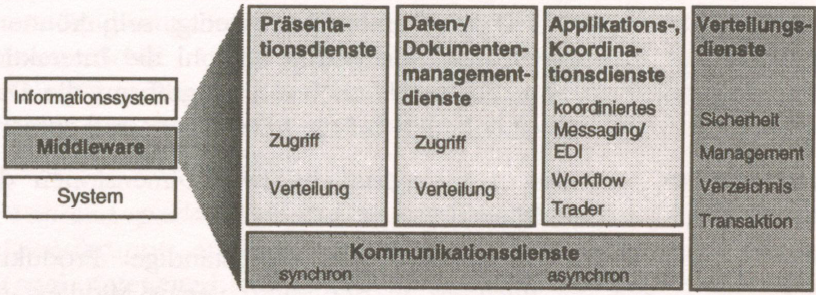 Verteiltes System:
Middleware¹
 Konzepte:
“Punkt-zu-Punkt Kommunikation”
Eigenentwicklungen in C++ , Cobol , ...
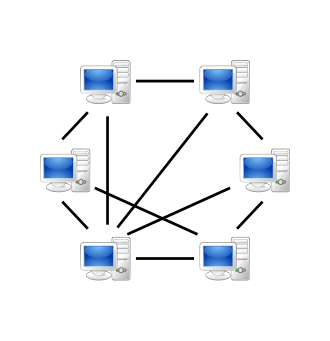 Nachrichtenorientiert


Objektorientiert


Komponentenbasiert
Peer-To-Peer
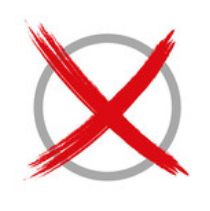 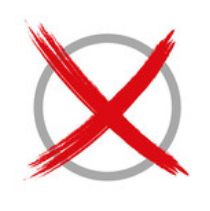 CORBA
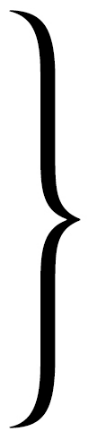 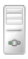 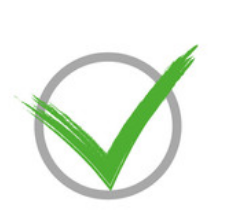 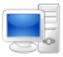 Schnittstellen für:
ERP, CRM, SCM
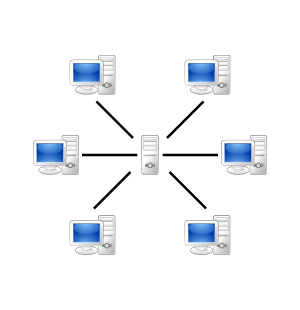 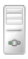 Client-To-Server
Java RMI
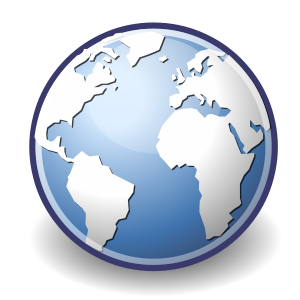 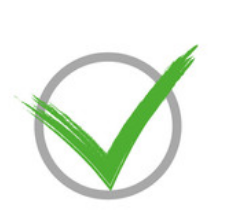 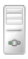 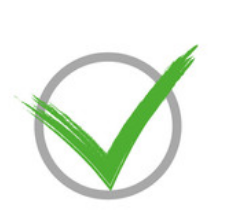 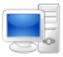 Java wird von der Softwareentwicklungsabteilung gefordert!
Enterprise JavaBeans Server
RPC
SOAP
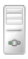 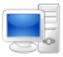 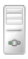 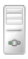 3. Problemlösung
	3.2. konkret
		3.2.1. Planung
Soll-Architektur
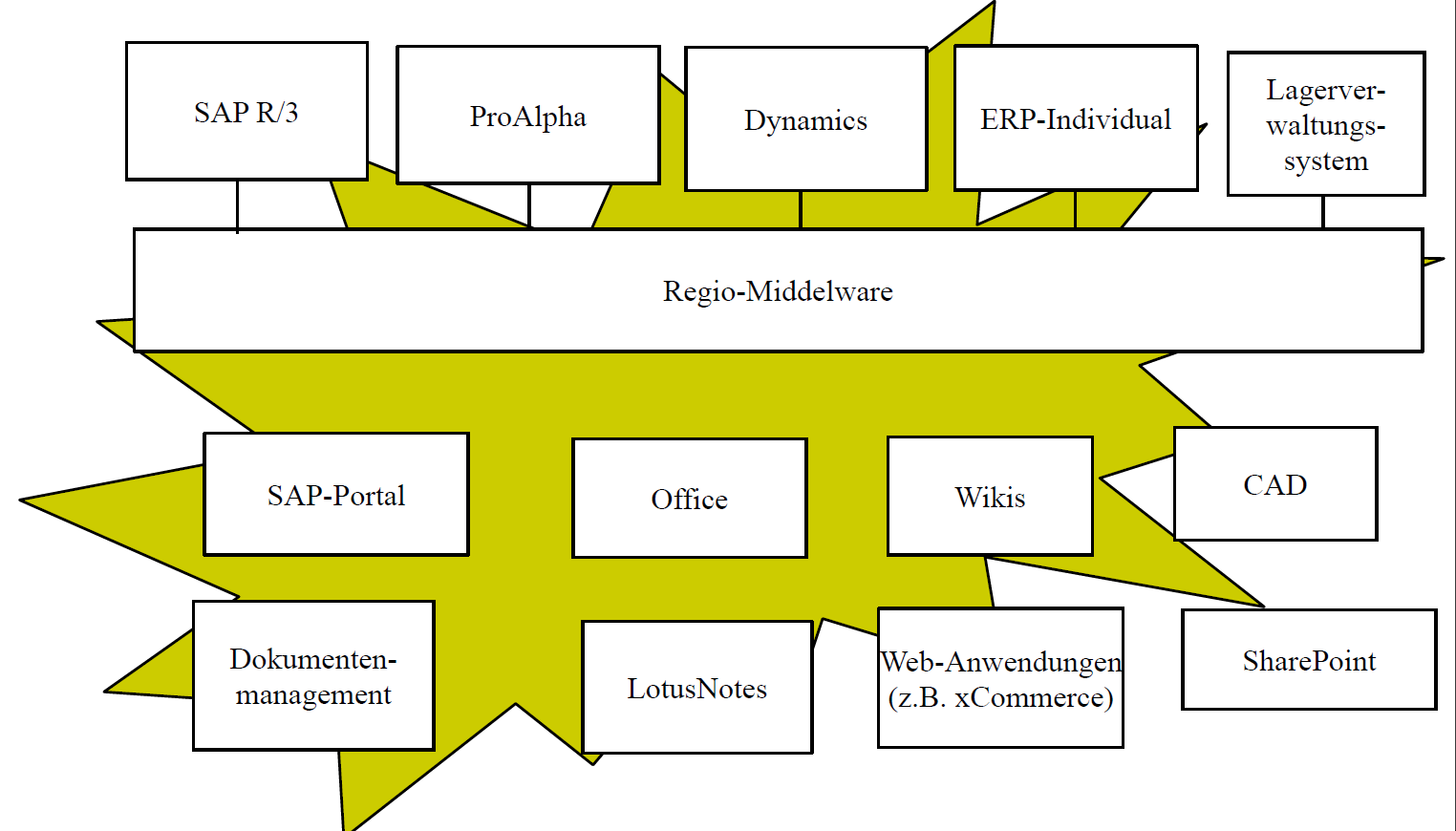 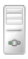 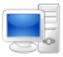 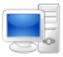 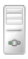 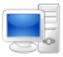 2.0
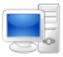 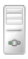 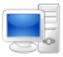 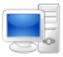 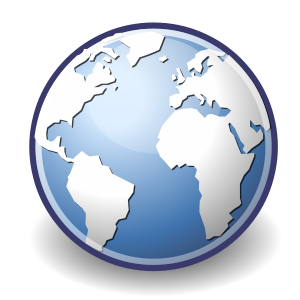 4. Lösungsüberprüfung
[Speaker Notes: Als erstes führen wir eine Situationanalyse durch und erstellen einen Plan von der aktuellen IT-Architektur. Danach klären wird die Anforderungen an unsere neue Middleware durch Gespräche in Meetings und durch eine Anforderungsspezifikation. Danach wird ein Plan für die neue Soll IT-Architektur erstellt.]
4. Lösungsüberprüfung
Maßnahmenkontrolle
-        Interviews mit den Leitern der Fachabteilung
-        Interviews mit Schlüsselpersonen
-        Miterarbeiterzufriedenheitsanalyse
-        Überwachung des Projektverlaufs
-        Interviews mit Geschäftspartnern


Kennzahlen
-        Wertschöpfung (Umsatz) in den integrierten Geschäftsprozessen
-        Beschwerdequote/ Quote der von Mitarbeitern beanstandeten Mängel
-        Anzahl erfolgreich integrierter Systeme
-	Bearbeitungszeit von Prozessschritten
-	Antwortzeiten der It-Systeme
Quellen
Literatur:
Hubert Österle, Rainer Riehm, Petra Vogler: 

Middleware - Grundlagen, Produkte, Anwendungsbeispiele für die Integration heterogener Welten.

Vieweg-Verlag 1996
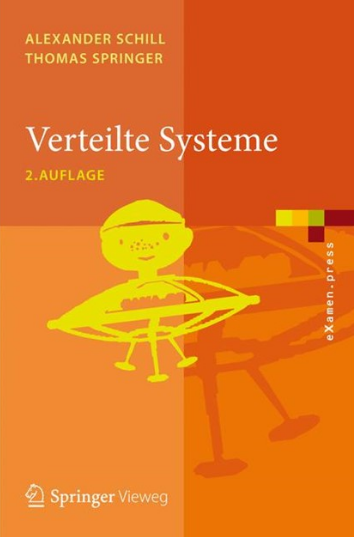 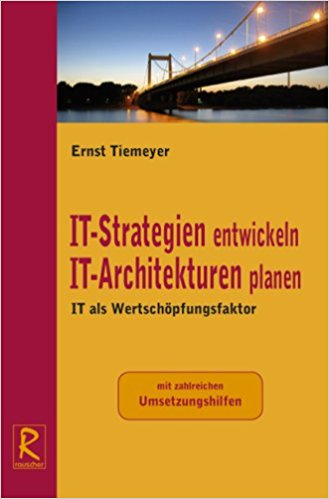 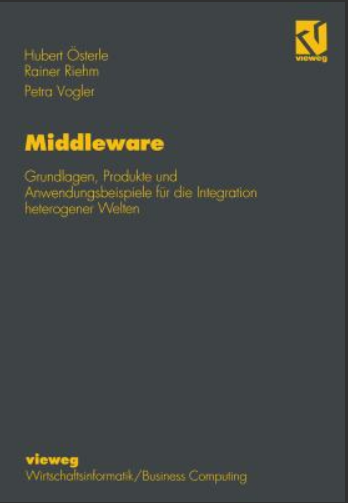 Ernst Tiemeyer: 

IT-Strategien entwickeln und IT-Architekturen planen

rauscher-
Verlag 2007
Alexander Schill, Thomas Springer: 

Verteilte Systeme

Springer Vieweg-Verlag 2012
Internetquellen:
http://www.enzyklopaedie-der-wirtschaftsinformatik.de/lexikon/is-management/Systementwicklung/Softwarearchitektur/Middleware